ABC  2015
北美華人基督徒教育大會
             Access Bible Convention
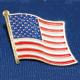 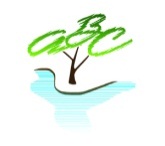 課碼(Workshop): F-203 			教室(Room #): W5
講員(Speaker): 蔡偉成牧師  		授課語言: 粵語
題目(Topic): 牧養有自閉症成員的家庭  
專題簡介: 「難以相信這事會發生在我們家中！」「我真不希望這是真的！」當家長們聽到關於他們的孩子被診斷出患有自閉症而發出無奈的呼喊之時，我們（教會）是否已經準備好與他們一起走上這長遠又艱辛的路途？藉著這課程，我期待與學員透過一小步又一小步的學習、一起完夢，漸次建立自己，使教會能夠開拓新的路向：讓有自閉症成員的家庭能夠在教會中被接納和培植，享受完美的教會生活、成為主的門徒。
ABC  2015
北美華人基督徒教育大會
             Access Bible Convention
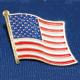 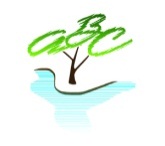 WIN Families with Autistic Member(s) for ChristandIncorporate them into Normal Church Life  為基督贏取有自閉症成員的家庭並讓他們融入正常教會生活中
ABC  2015
北美華人基督徒教育大會
             Access Bible Convention
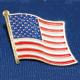 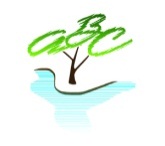 MISSION STATEMENT 

	We commit to 
		Welcome, 
		 Include, and 
		Nurture 
	Families with Autistic  Member(s) to be 	disciples for Jesus Christ.
ABC  2015
北美華人基督徒教育大會
             Access Bible Convention
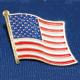 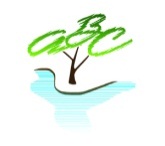 VISION STATEMENT

	We (churches) will fully incorporate the families with autistic member(s).  
These families will sense the love, care, understanding, and support from the church family.  
We will seek to nurture and help these families grow holistically.  
These families will be free and proud to exercise their gifts and talents in order to advance God’s Kingdom
ABC  2015
北美華人基督徒教育大會
             Access Bible Convention
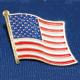 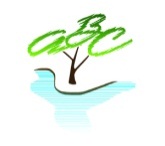 VALUE STATEMENT

Authentic community. To build open and honest relationships with families with autistic member(s)
Unconditional love. To be sensitive and show compassion in order to accept families with autistic member(s)
Total inclusion. To help families with autistic member(s) to become integral members of our faith community
Intentionality.  To actively seek opportunities to minister to families with autistic member(s)
Sanctification. To allow families with autistic member(s) to grow into the maturity in order to demonstrate God’s glory in their daily living.
Mentorship.  To walk alongside and disciple families in order to help them grow holistically.
ABC  2015
北美華人基督徒教育大會
             Access Bible Convention
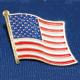 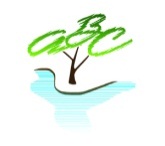 http://www.cdc.gov/ncbddd/autism/data.html (accessed: 9/17/2015)
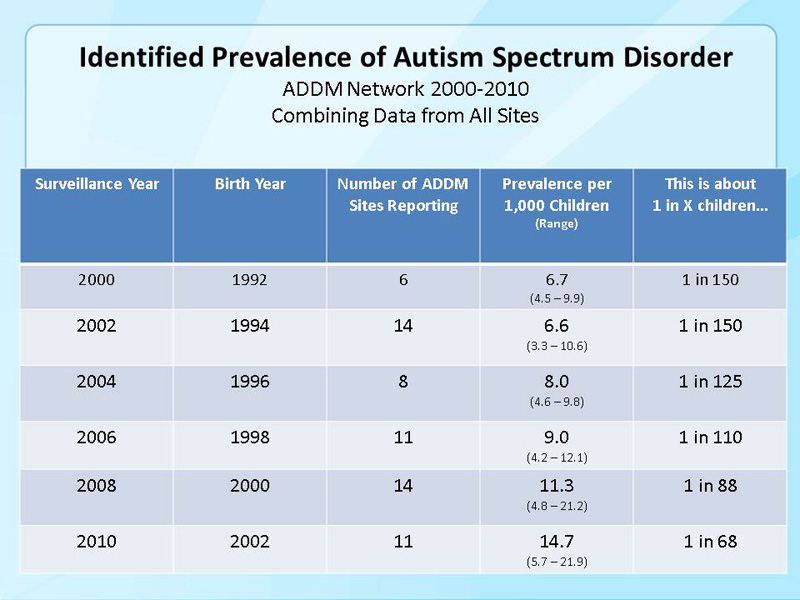 2011 年 5 月 在南韓的一項調查，每 38 名兒童即有 1 人患有自閉症
ABC  2015
北美華人基督徒教育大會
             Access Bible Convention
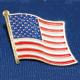 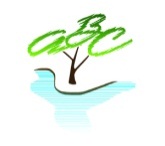 自閉症患者男女比例

根據 2008 年所 發表之數字，每 88 名兒童即有 1 人為自閉症患者
按照調查得，男童自閉症患者之比例為女童之 5 倍。
按言之，每 54 名男童之中即有 1 人為自閉症患者，而女童則每 252 名之中才有一病例。
ABC  2015
北美華人基督徒教育大會
             Access Bible Convention
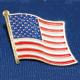 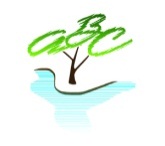 自閉症患者數字增加的原因
在孩童早年有效的診斷
兩歲以內一般兒科醫生可以藉 M-CHART 作出初步判斷
六個月的嬰孩藉「頭頸垂動」作初步提示
	http://abcnews.go.com/WNT/video/autism-detection-infants-16364296 (2012.5.16)
自閉症患者之婚姻結合
	Time Magazine, Vol.178, No.8 
	(August 29, 2011): 45-47.
	 http://www.time.com/time/magazine/article/0,9171,2089358,00.html 
	(accessed September 8, 2011).
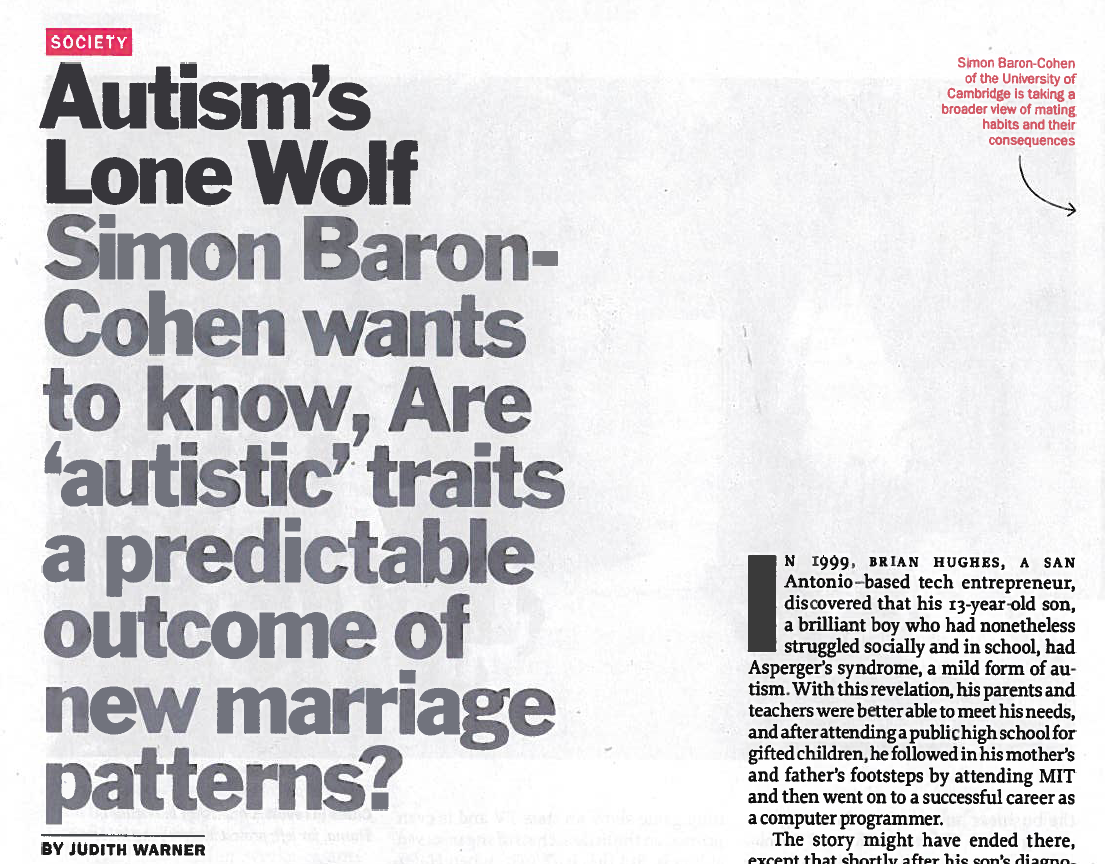 ABC  2015
北美華人基督徒教育大會
             Access Bible Convention
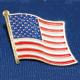 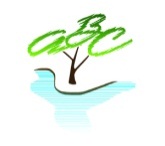 自閉症 101

“Autism” 源自希臘字 “autos”, 意即 “self”
首次援用這字: 1912, Eugene Bleuler, American Journal of Insanity
首次確認為一症狀: 1943, Leo Kanner
自閉症又被稱為「看不見的殘障
ABC  2015
北美華人基督徒教育大會
             Access Bible Convention
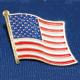 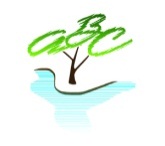 自閉症 101

Pervasive Developmental Disorders (PDD)
Rett’s Disorder,
Autistic Disorders 自閉症
Childhood Disintegrative Disorder
Asperger Disorder 阿斯伯格症
Pervasive Developmental Disorder – Not Otherwise Specified (PDD-NOS)
ABC  2015
北美華人基督徒教育大會
             Access Bible Convention
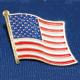 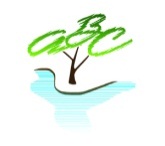 自閉症 101

自閉症的三大特徵
 社交障阻
 溝通障阻（言語和非言語）
 固執刻板、對四週環境之轉變反應  較慢，只醉心於個人某小部份之興趣
ABC  2015
北美華人基督徒教育大會
             Access Bible Convention
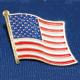 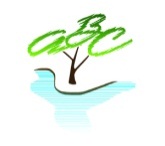 自閉症 101
自閉症及一生之久，不會痊癒但亦不會傳染
一般治療方案只能改善某些行為和克服自閉症帶來之影響
導致自閉症發生的因素：遺傳、免疫注射、身體機能、環境因素…等
現像：上述或其他因素導致腦部組織成長受到限制或被擾亂，影響到溝通和社交能力之健全建立
ABC  2015
北美華人基督徒教育大會
             Access Bible Convention
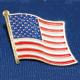 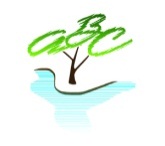 自閉症患者之相關特殊行為表現

自我刺激、傷害（不停搖手、轉身、拍桌、咬手）
破壞行為（推、打、擲、吐）
感官體驗（聲音、光線、觸摸 – 冷漠或異常愛好）
情緒異常（大笑、大哭、大叫、過份活躍）
睡眠不安
被動依賴（散漫、不安、等候指示）
北美華人基督徒教育大會
             Access Bible Convention
ABC  2015
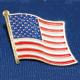 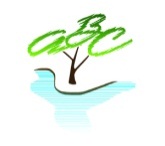 一旦有家庭成員被診斷有自閉症
明白診斷
處理情緒
聯絡機構
Autism Research Institute (ARI)
Autism Society of America (ASA)
School District
輪候援助
申請經援
錄影存檔
接觸家庭
暫延注射
試維生素
ABC  2015
北美華人基督徒教育大會
             Access Bible Convention
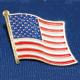 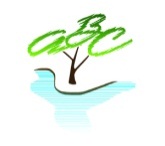 一般家長對於孩子被診斷患上自閉症之回應

焦慮無助
負面情緒
多方壓力
否認診斷
丟失面子
難以投入社交活動（包括教會）
新移民不懂得申領政府及校區的援助
ABC  2015
北美華人基督徒教育大會
             Access Bible Convention
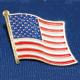 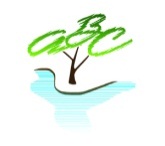 可以正面地審視自閉症嗎？

不同的思攷形態
對其他事物（除了人以外）之深入專注
與神內在、獨特的交往
ABC  2015
北美華人基督徒教育大會
             Access Bible Convention
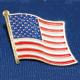 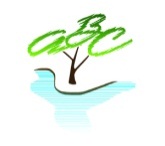 面對自閉症人仕（特殊需要人仕）

需要救贖

具神形像
ABC  2015
北美華人基督徒教育大會
             Access Bible Convention
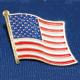 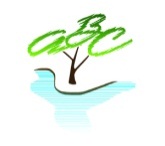 教會為何要承擔對有自閉症成員的家庭佈道和牧養的使命？

面對有自閉症的成員
他們同具有神的形像、在神的眼中是美好的、被愛的
基於教會的本質（基督的身體）和使命
ABC  2015
北美華人基督徒教育大會
             Access Bible Convention
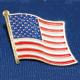 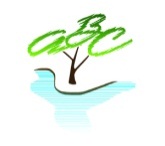 教會為何要承擔對有自閉症成員的家庭佈道和牧養的使命？

面對他們的家人
他們和你我一般，要福音救恩
教會可以成為他們的支持，讓他們持續地照顧撫養家中有自閉症的成員
ABC  2015
北美華人基督徒教育大會
             Access Bible Convention
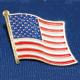 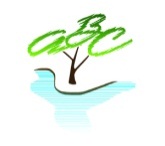 理據、信念

推動教會開放接納有自閉症成員的家庭乃是基於如下的信念：教會應當提供公平的機會來讓自閉症人仕和他們的家人（不一定是自閉症人仕）得以成長、作主門徒。
三重要旨：
公平待遇的機會
被完全接納
滿足有自閉症成員之家庭的情感需要
ABC  2015
北美華人基督徒教育大會
             Access Bible Convention
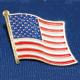 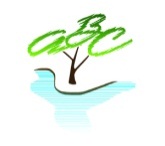 實踐方案之基礎

建立一個具影響力的群體	
為帶出改變而願意作出調整	
採納新意、凝造新局面	
引領他人、採納新意	
Innovators (influencers) – Early Adopters (opinion leaders) – rest of the congregation
ABC  2015
北美華人基督徒教育大會
             Access Bible Convention
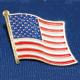 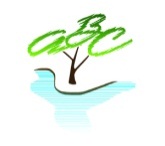 實踐方案之基礎

建立一個全人關懷的策略	
以基督為中心		
以人為本體			
以滿足需要為入路		
建立一個長期的計劃方案
ABC  2015
北美華人基督徒教育大會
             Access Bible Convention
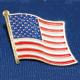 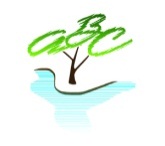 FCBCW 具體方案

【試行事工】（9／2013 ~ 8／2015)
提高會眾的關注
建立與青少年事工、兒童事工的配合
提供基本的訓練
招募和推動領袖和志工
搜羅資源
評估
ABC  2015
北美華人基督徒教育大會
             Access Bible Convention
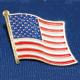 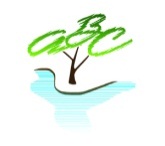 FCBCW 具體方案

【財政預算】（9／2013 ~ 8／2015)
ABC  2015
北美華人基督徒教育大會
             Access Bible Convention
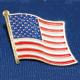 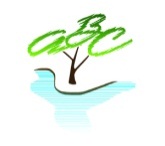 FCBCW 具體方案

【事工發展】（9／2013 ~ 8／2015)
10-12/2012		粵語成人主日學
9/7/2013		Kick-off event
9-12/2013		小組推介
2/2014		JOG (Joy Overflow Group)
8/2015		教會核准 
10/17/2015		家長講座（處理壓力）
ABC  2015
北美華人基督徒教育大會
             Access Bible Convention
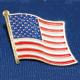 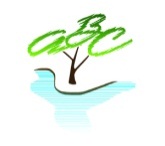 FCBCW 具體方案

JOG 	主日學課程
(Joy Overflow Group – jogging)

讓學員明白福音救恩	Salvation
讓學員建立社交生活	Socialization 

讓家長參與崇拜聚會、主日學⋯等
ABC  2015
北美華人基督徒教育大會
             Access Bible Convention
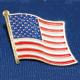 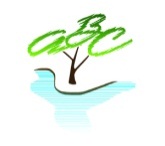